Learning Disability and Neurodiversity
March 2022
LD&ND System
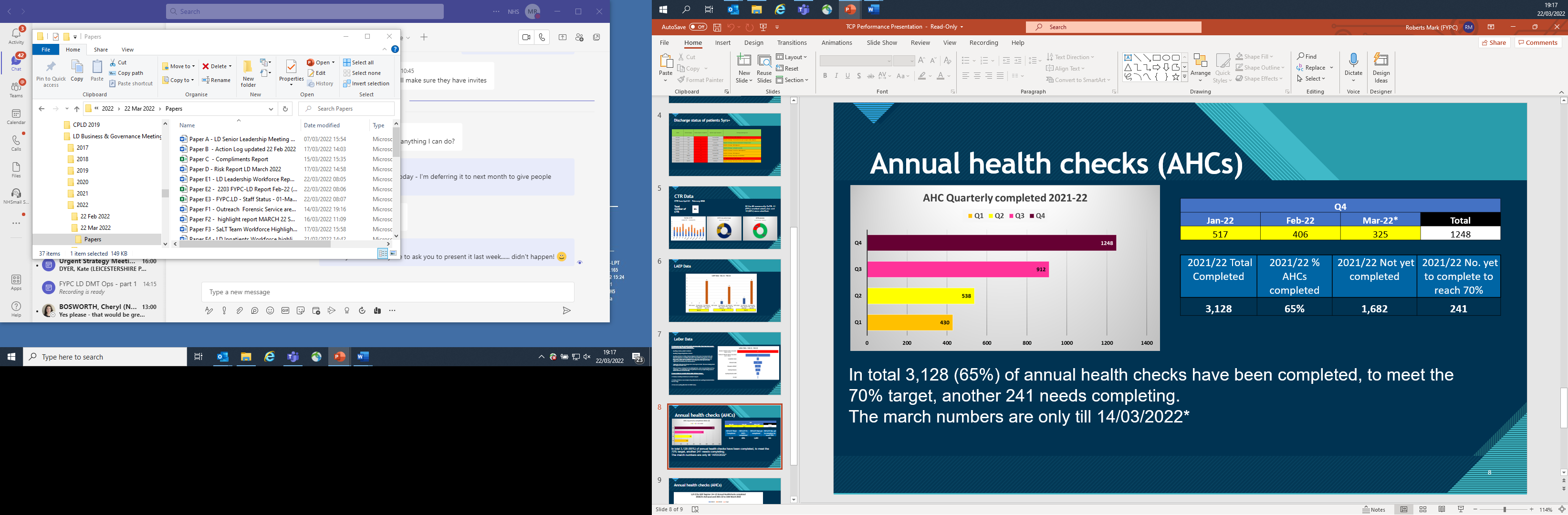 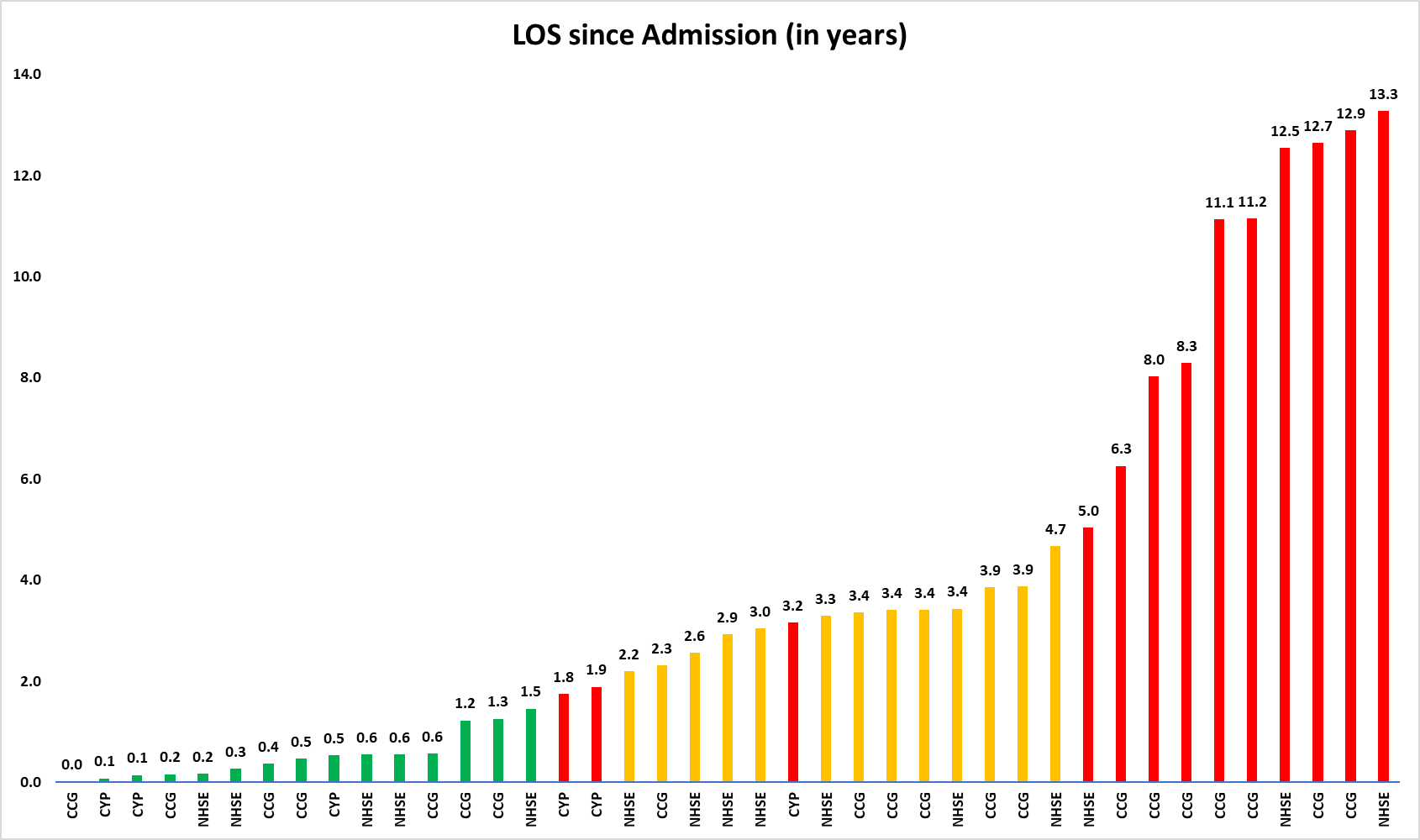 LD&ND System Challenges in 2022/23
Challenges
Escalating complexity of caseload
Availability of specialist beds 
Shortage of high quality community placements
Workforce supply and skills development
Approach
Formalised ICS Collaborative for more joint solutions to workforce and integrated care 
Clinical pathways - competency frameworks - targeted training to meet needs of complex individuals 
Investment into LLR for new service offers; CAMHS, LD and ASD 
System wide solutions e.g, sensory environments, PBS training 
Sustainably financed Agnes Unit providing rehabilitation and high dependency care locally
Health inequalities, LeDeR and the safe and wellbeing reviews based improvement focus 
Intensive development of the community provider pipeline and simplification of procurement processes
LPT Services
Improvement Plans 2021/22 - Service and System
2022/23 Plans…
Help…